Pathogens discovery from imported meat seized at Brussels Airport (2017-2018).
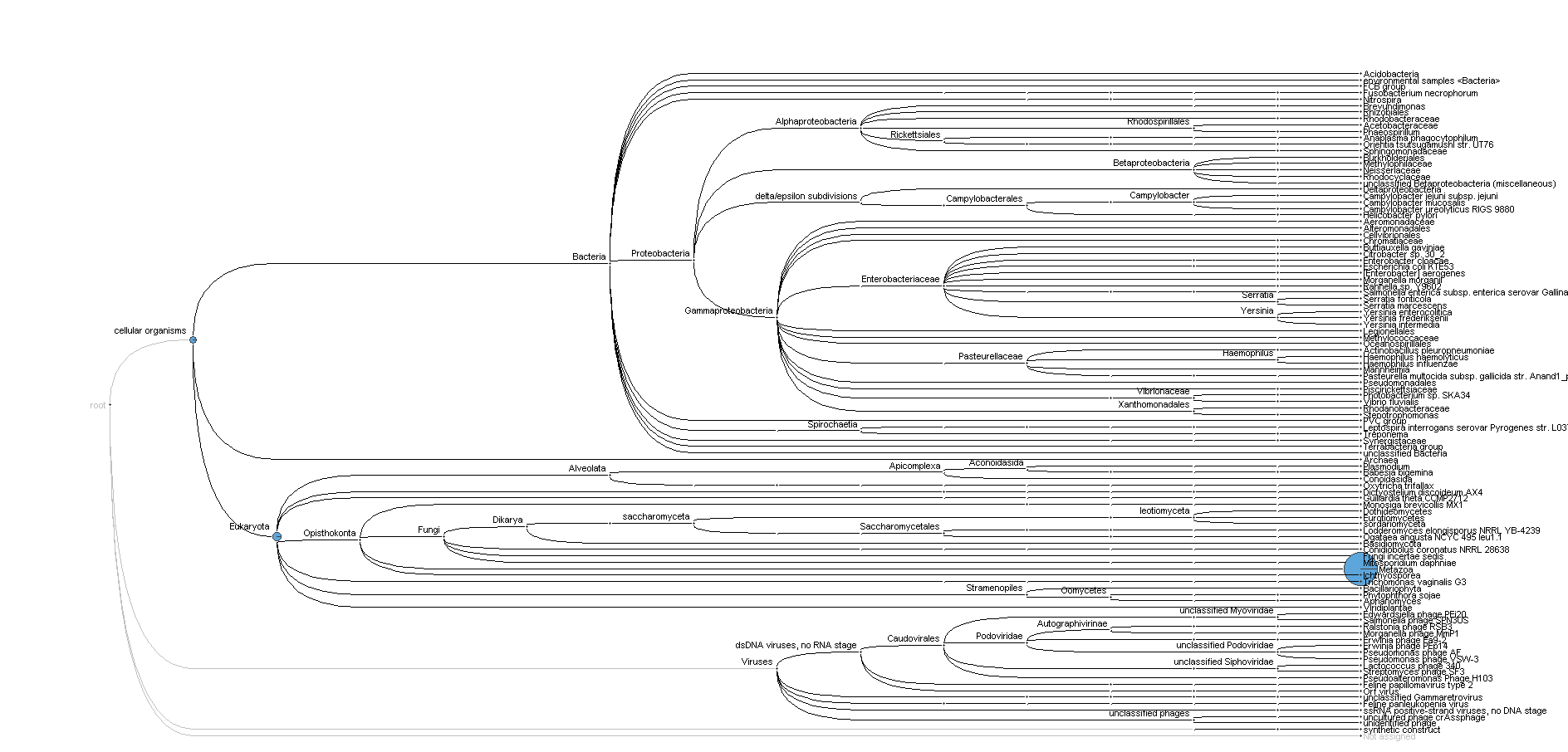 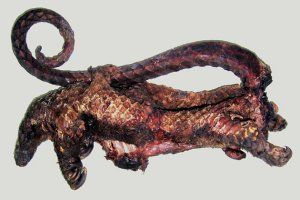 Mutien Garigliany               Veterinary Pathology
mmgarigliany@uliege.be
ULiège – Faculty of Veterinary Medicine – FARAH
Growing awareness of European and National authorities on the issue of illegally imported bushmeat

Several tons per month for many European airports

It threatens the biodiversity in the countries of origin
Introduction

Methods

Results and Discussion

Conclusions
ULiège – Faculty of Veterinary Medicine – FARAH
2
It threatens the biodiversity in the countries of origin
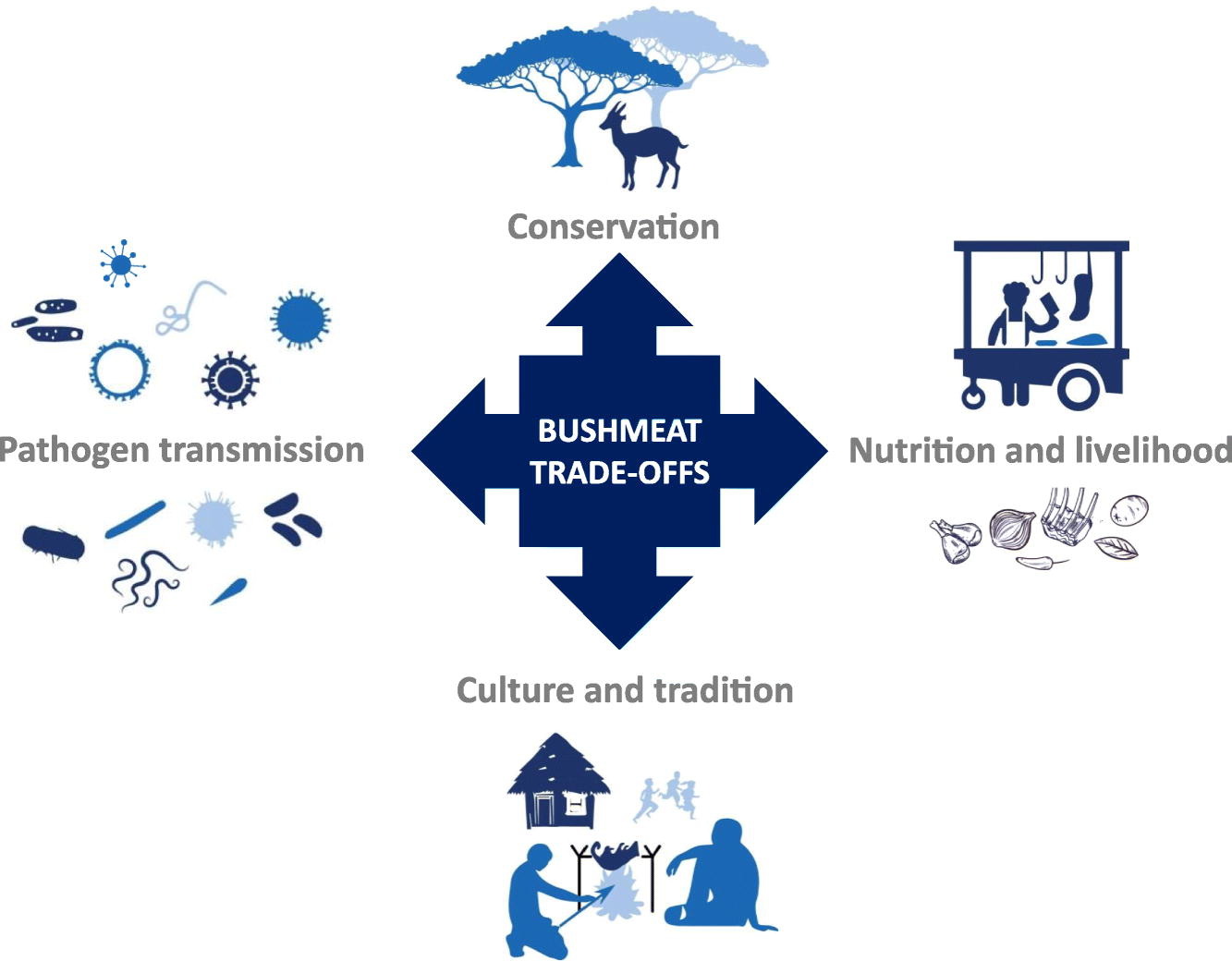 Introduction

Methods

Results and Discussion

Conclusions
Pruvot et al. (2019)
ULiège – Faculty of Veterinary Medicine – FARAH
3
Zoonosis: “any disease or infection that is naturally transmissible from vertebrate animals to humans”
 (http://www.who.int/zoonoses/en/) 

Reverse zoonosis
Introduction

Methods

Results and Discussion

Conclusions
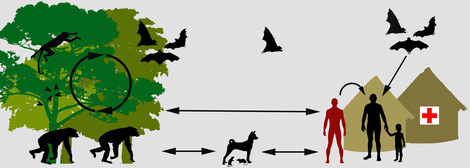 Robert Koch Institut
ULiège – Faculty of Veterinary Medicine – FARAH
4
> 6 out of every 10 known infectious diseases in people are spread from animals

75% of new or emerging infectious diseases in people are zoonotic

Zoonoses are responsible for 2.5 billion cases of human illness and 2.7 million human deaths worldwide each year

WHO: “new pathogens from animals particularly viruses remain unpredictable and continue to emerge and spread…”
Introduction

Methods

Results and Discussion

Conclusions
ULiège – Faculty of Veterinary Medicine – FARAH
5
Lessons learned from Ebola…
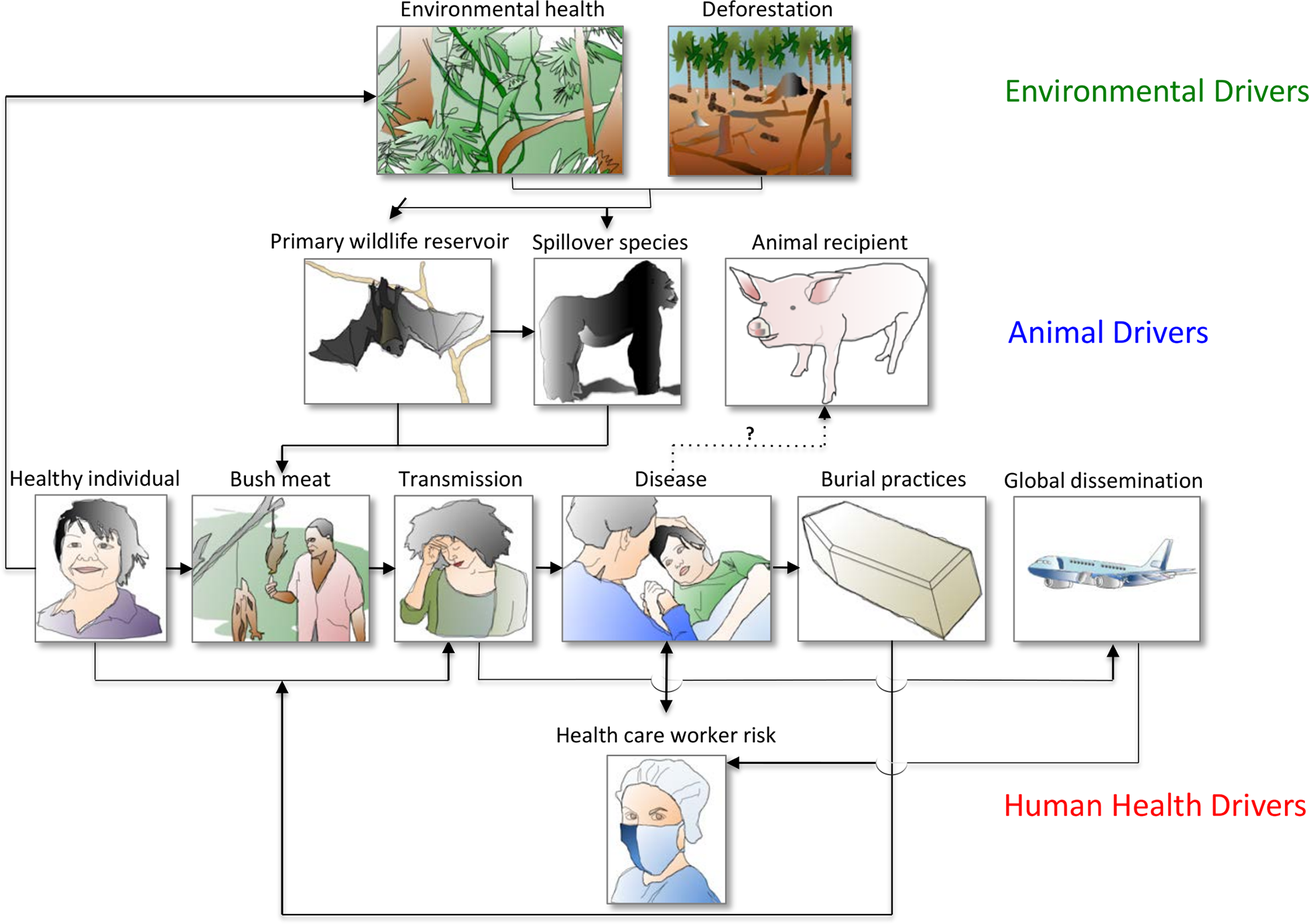 Introduction

Methods

Results and Discussion

Conclusions
Mwangi et al. (2016)
ULiège – Faculty of Veterinary Medicine – FARAH
6
Lessons learned from HIV…
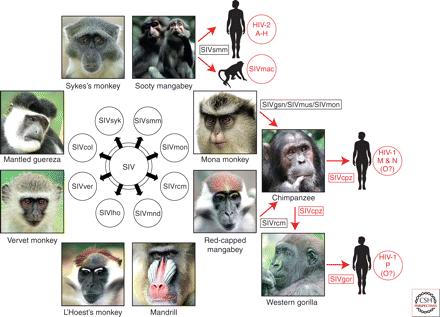 Introduction

Methods

Results and Discussion

Conclusions
Sharp & Hahn (2011)
ULiège – Faculty of Veterinary Medicine – FARAH
7
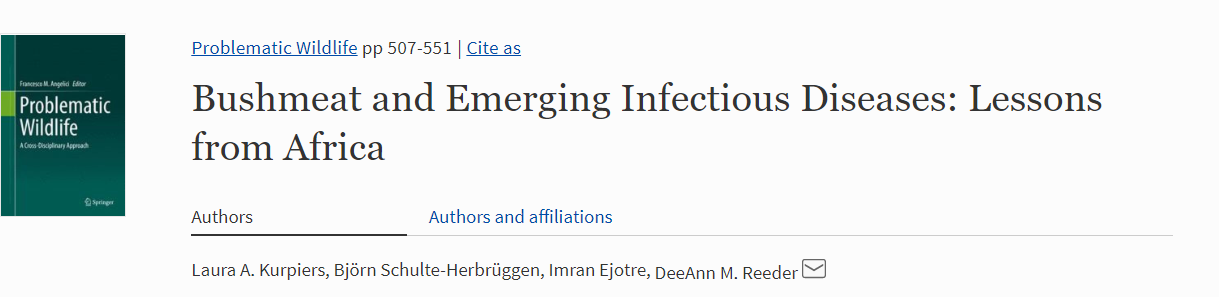 Introduction

Methods

Results and Discussion

Conclusions
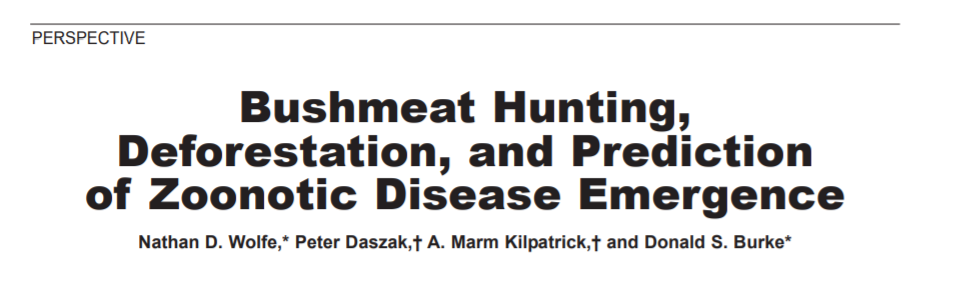 ULiège – Faculty of Veterinary Medicine – FARAH
8
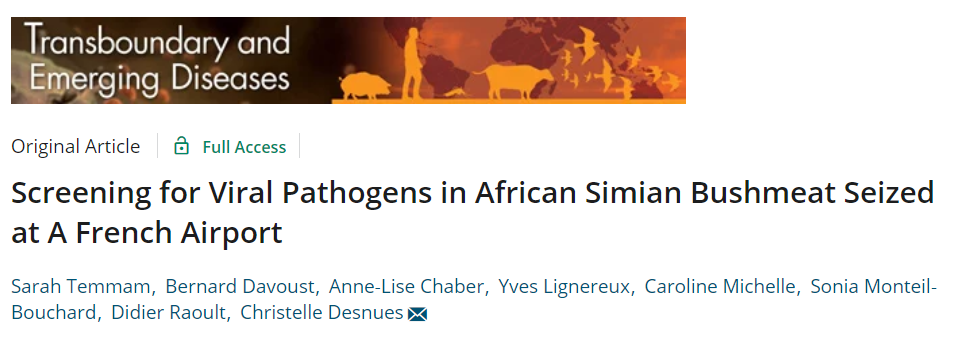 Introduction

Methods

Results and Discussion

Conclusions
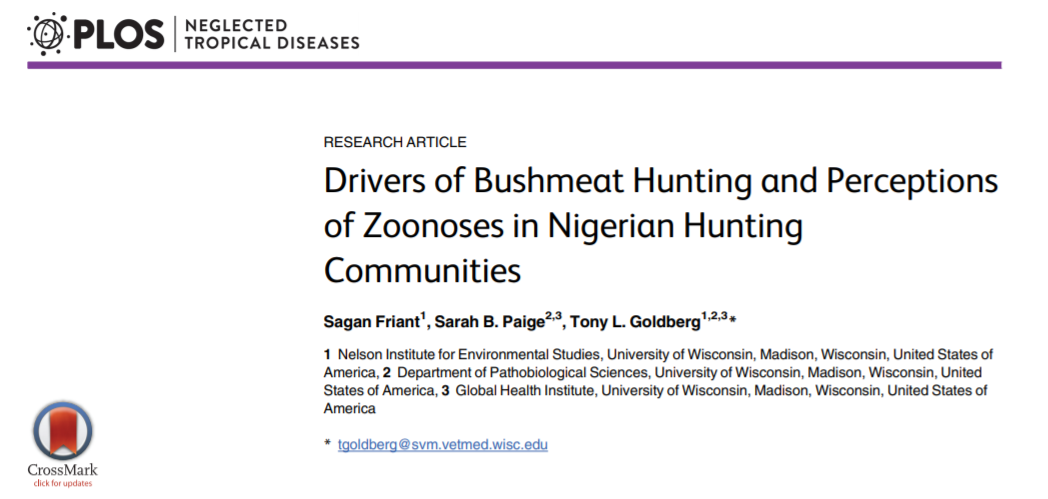 ULiège – Faculty of Veterinary Medicine – FARAH
9
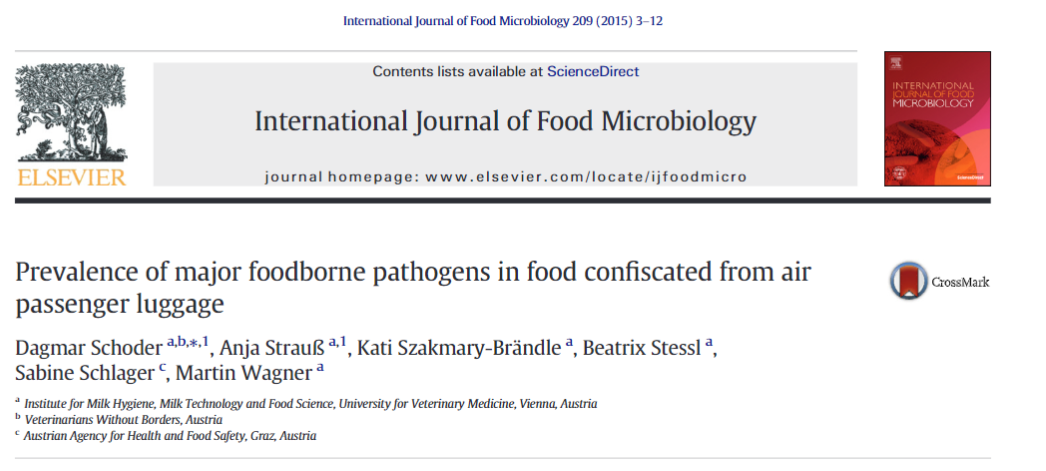 Introduction

Methods

Results and Discussion

Conclusions
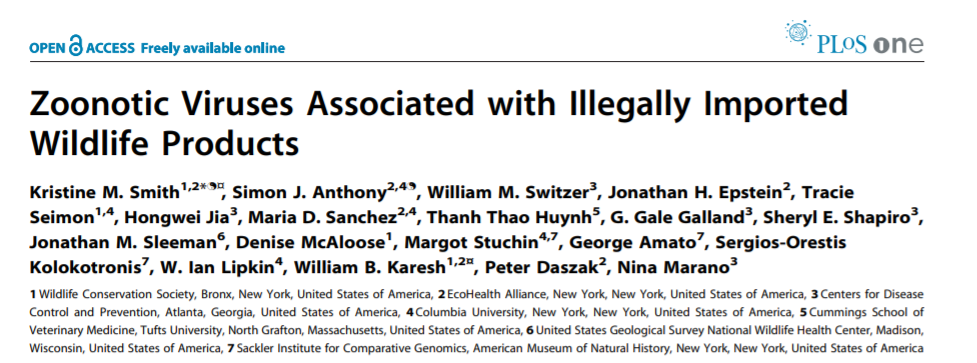 ULiège – Faculty of Veterinary Medicine – FARAH
10
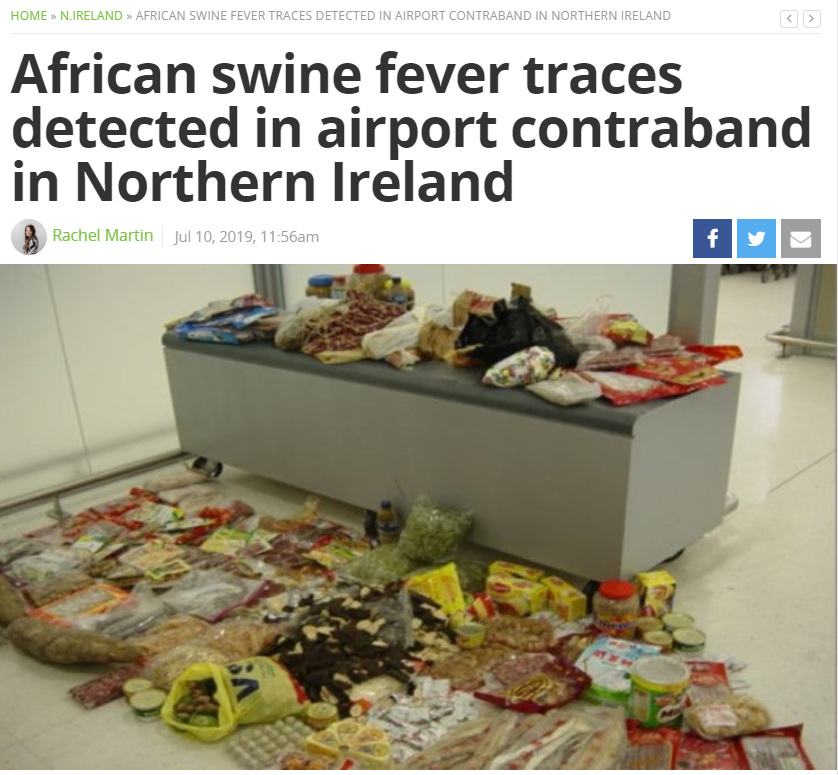 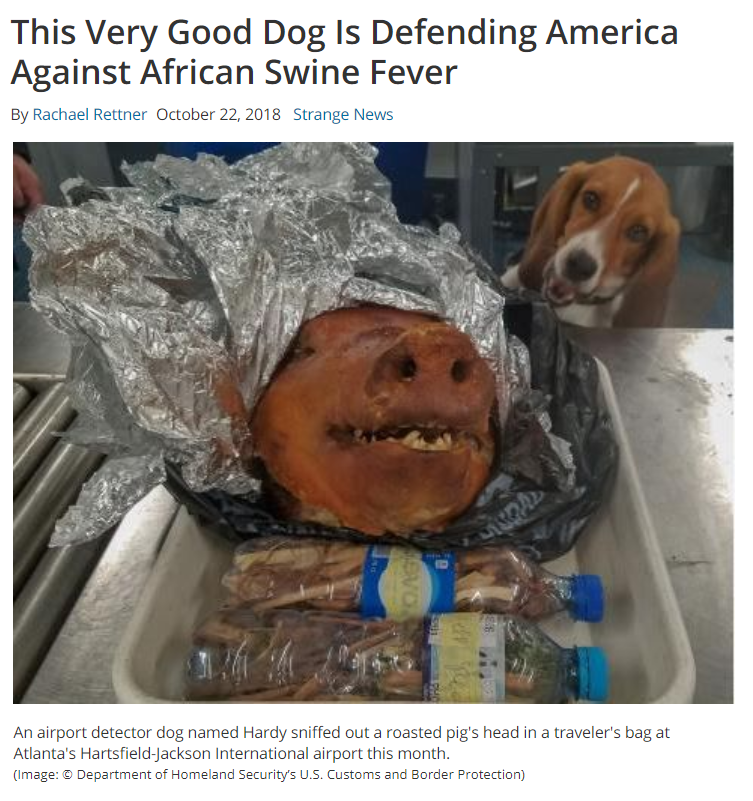 Introduction

Methods

Results and Discussion

Conclusions
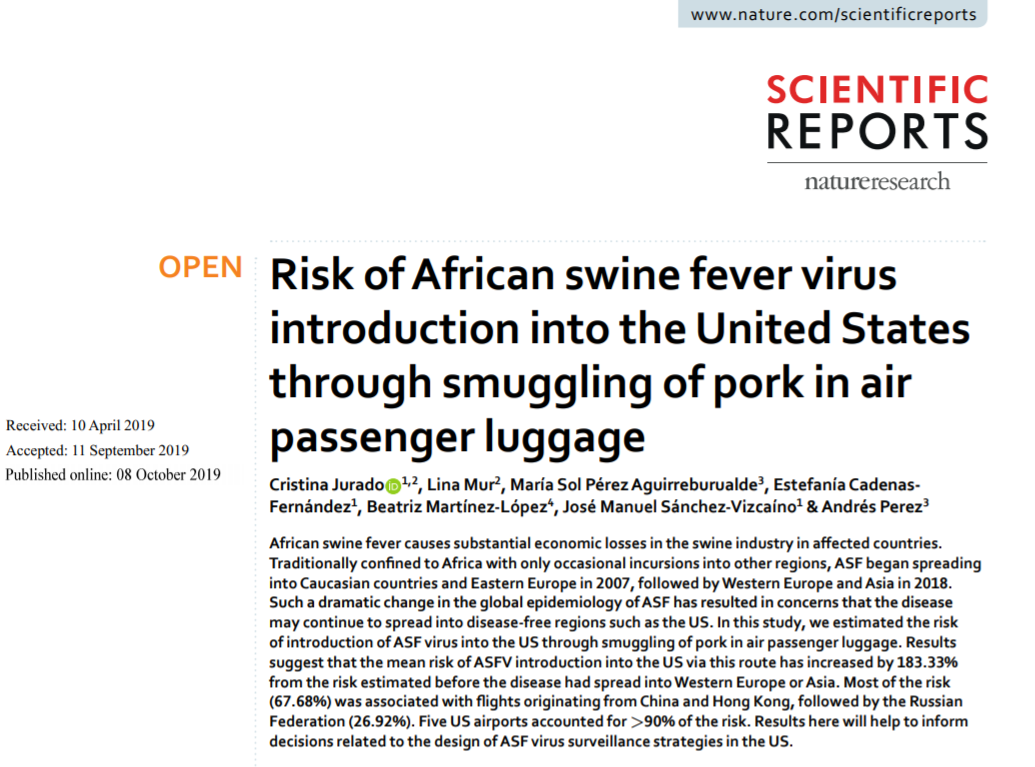 ULiège – Faculty of Veterinary Medicine – FARAH
11
Objectives of the pilot study:

Detect potential pathogens in the samples collected during the FPS Public Heath study on the identification of illegal CITES meat samples seized in Belgian airports

Using de novo methods 

Listing and risk evaluation
Introduction

Methods

Results and Discussion

Conclusions
ULiège – Faculty of Veterinary Medicine – FARAH
12
Samples:

A total of 61 meat samples seized at Zaventem airport in 2017/2018 from sub-Saharan Africa

Collected from « leaking luggage » searches or during systematic controls («BACON actions»)

Species identification had been performed molecularly (metabarcoding) or visually

Mix of bushmeat and domestic meat
Introduction

Methods

Results and Discussion

Conclusions
ULiège – Faculty of Veterinary Medicine – FARAH
13
List of biological agents considered:

A list of key pathogens was established based on the scientific literature (Kurpiers et al., 2015; Cantlay et al., 2017)

It was supplemented using the list of OIE to include non zoonotic pathogens with a significant economic impact

Viruses, bacteria, parasites
Introduction

Methods

Results and Discussion

Conclusions
ULiège – Faculty of Veterinary Medicine – FARAH
14
List of biological agents considered:
Introduction

Methods

Results and Discussion

Conclusions
ULiège – Faculty of Veterinary Medicine – FARAH
15
List of biological agents considered:
Introduction

Methods

Results and Discussion

Conclusions
ULiège – Faculty of Veterinary Medicine – FARAH
16
List of biological agents considered:
Introduction

Methods

Results and Discussion

Conclusions
ULiège – Faculty of Veterinary Medicine – FARAH
17
Sample analysis:

« De novo » analysis

Pools of samples (N=13)

16S rRNA gene metagenetic analysis for bacteria

Shotgun metagenomics for viruses and parasites
Introduction

Methods

Results and Discussion

Conclusions
ULiège – Faculty of Veterinary Medicine – FARAH
18
Sample analysis:
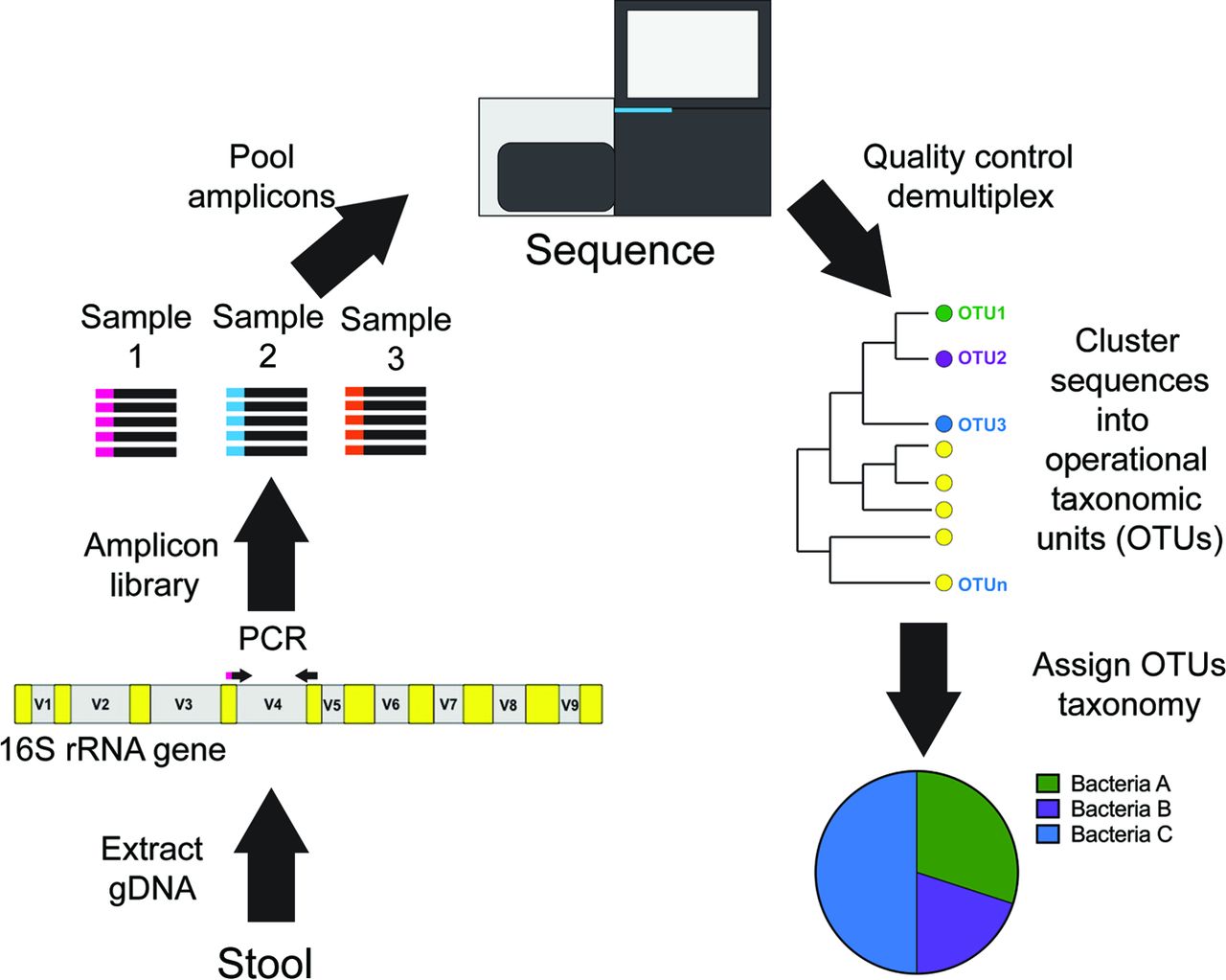 Introduction

Methods

Results and Discussion

Conclusions
Koh (2017)
ULiège – Faculty of Veterinary Medicine – FARAH
19
Sample analysis:
Introduction

Methods

Results and Discussion

Conclusions
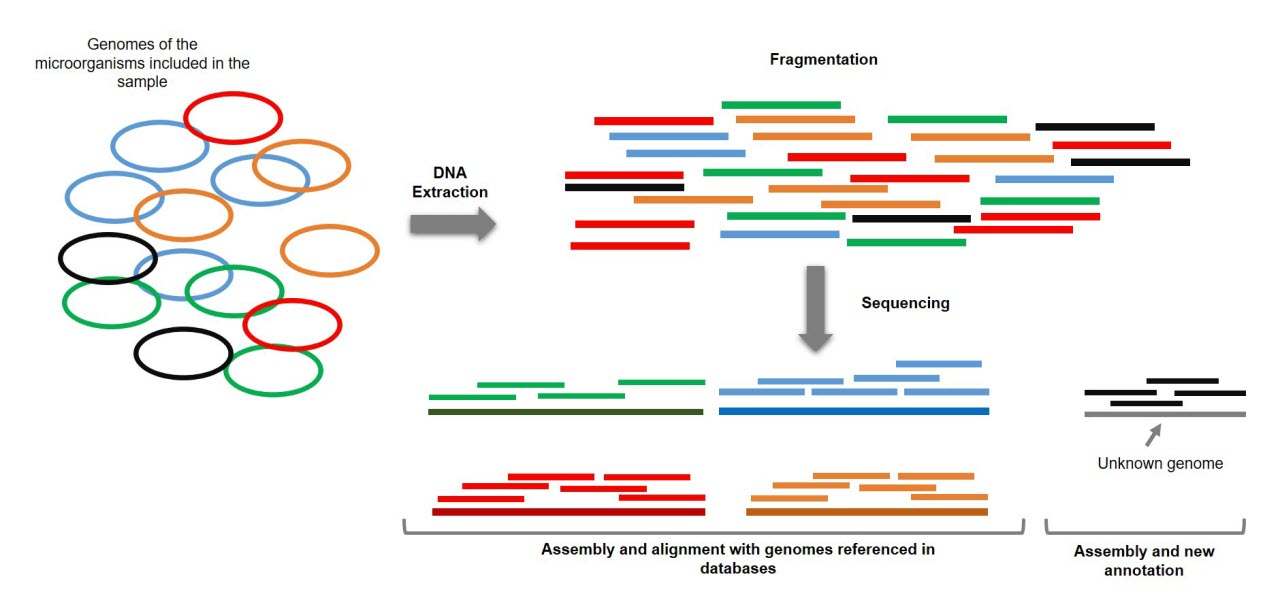 ULiège – Faculty of Veterinary Medicine – FARAH
20
Sample analysis:

Targeted PCR will be used to identify the positive sample(s) within each pool

If necessary, a partial sequencing will be performed to allow the phylogenetic analysis of the strain detected and track back its origin
Introduction

Methods

Results and Discussion

Conclusions
ULiège – Faculty of Veterinary Medicine – FARAH
21
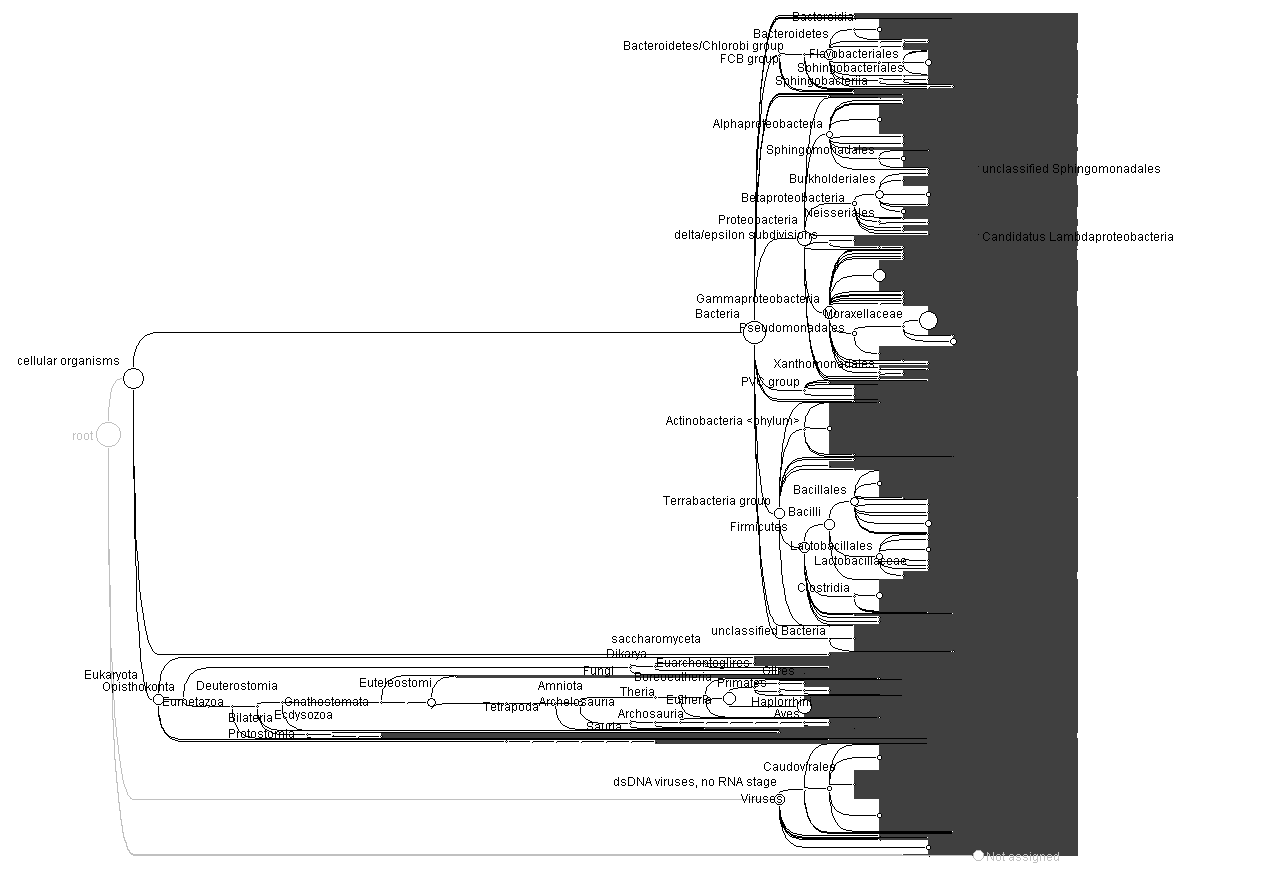 Introduction

Methods

Results and Discussion

Conclusions
ULiège – Faculty of Veterinary Medicine – FARAH
22
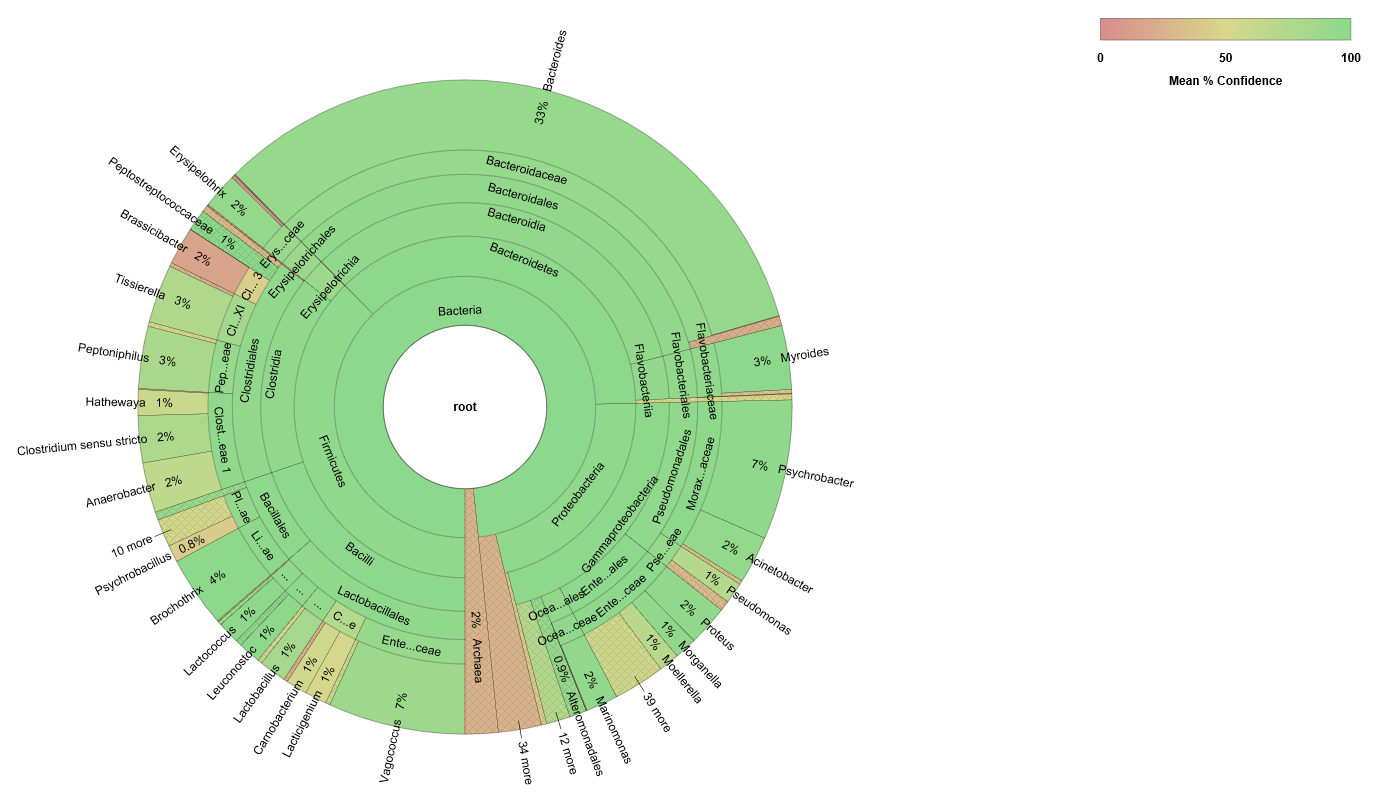 Introduction

Methods

Results and Discussion

Conclusions
ULiège – Faculty of Veterinary Medicine – FARAH
23
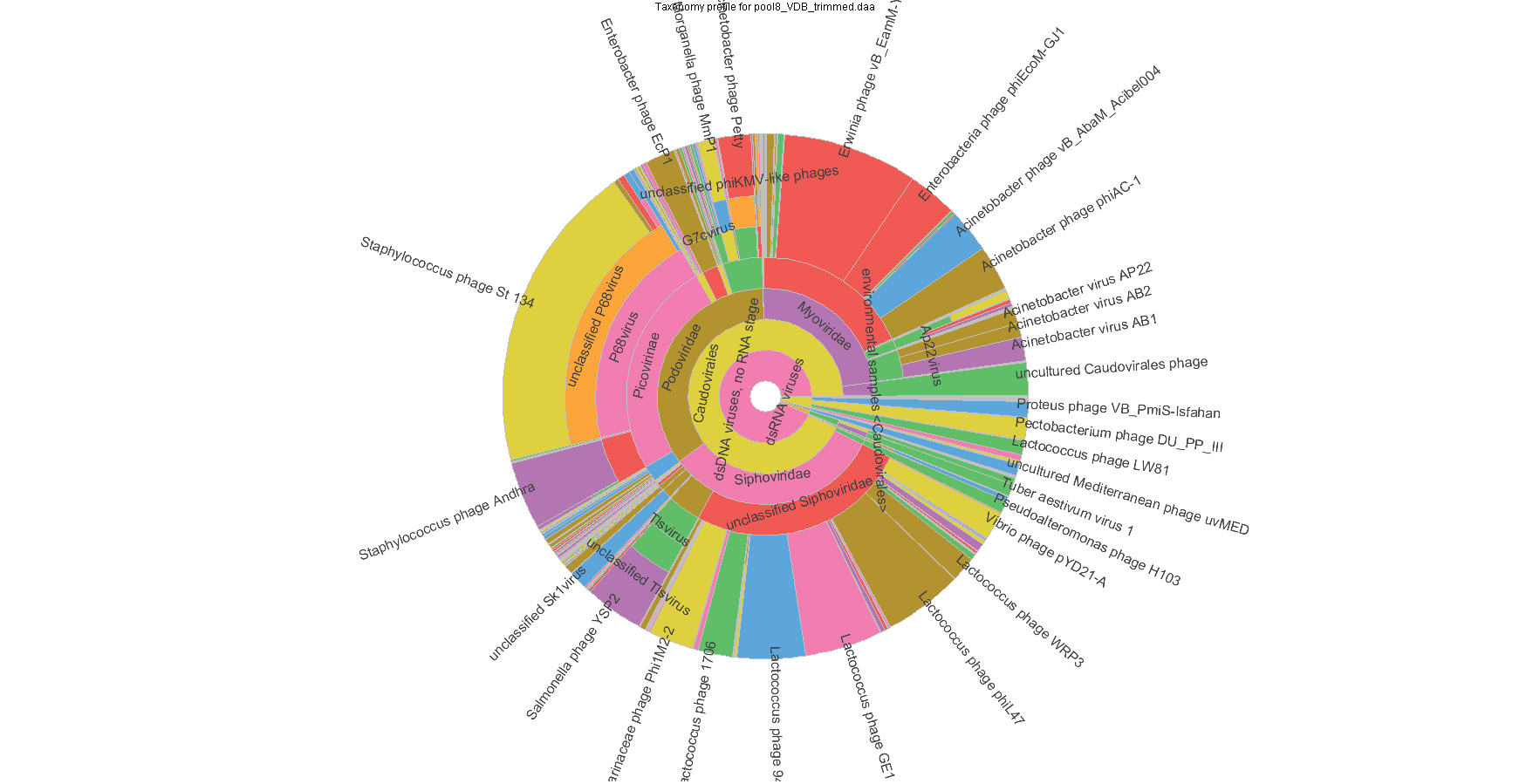 Introduction

Methods

Results and Discussion

Conclusions
ULiège – Faculty of Veterinary Medicine – FARAH
24
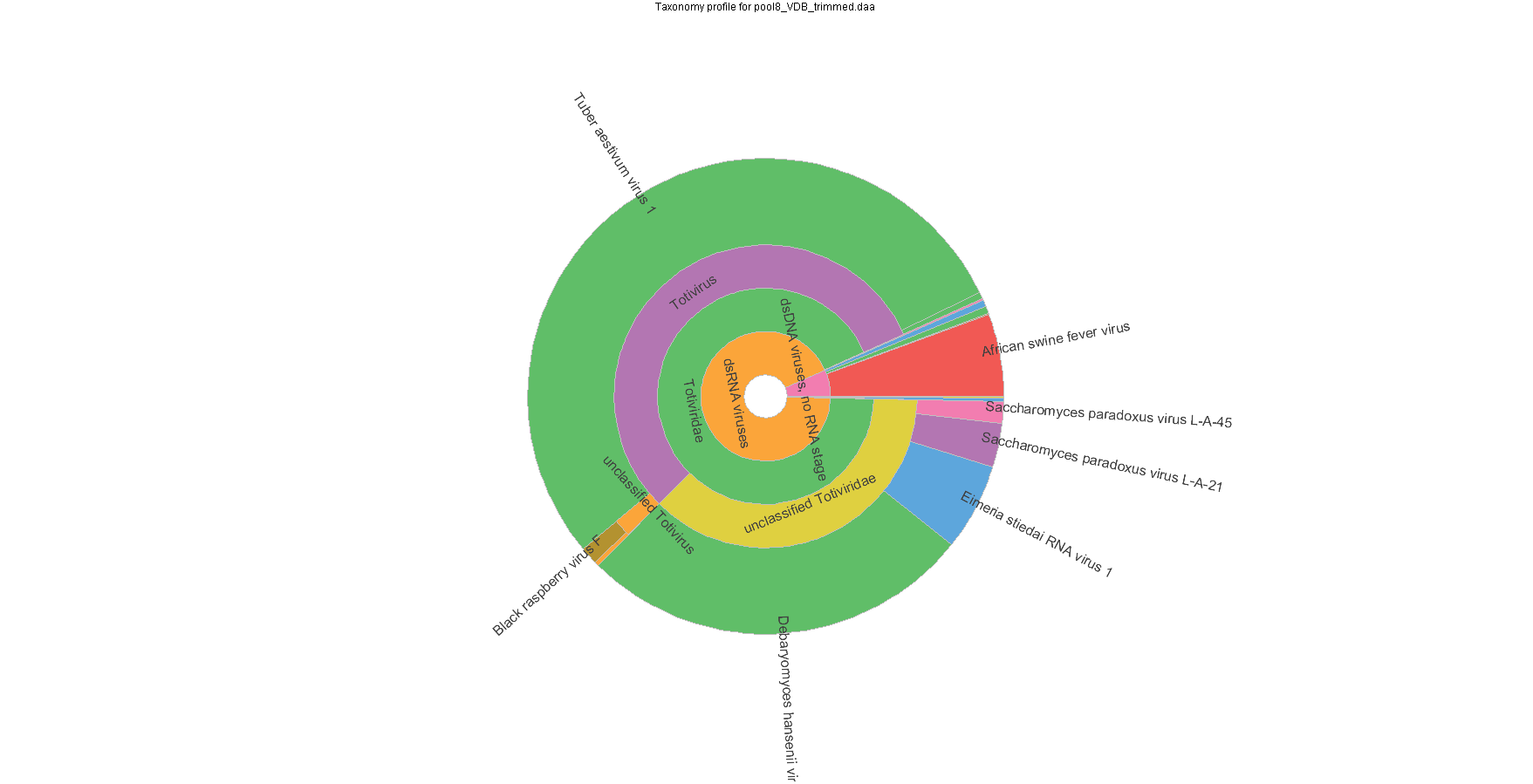 Introduction

Methods

Results and Discussion

Conclusions
ULiège – Faculty of Veterinary Medicine – FARAH
25
Viruses:

Out of the 59 viruses listed, only African Swine Fever virus was detected (pool Nr 8)

Long storage period of leaking luggage before sampling (most viruses were lost in the meantime)

Targeted real time PCR allowed the identification of the ASFV positive sample
Introduction

Methods

Results and Discussion

Conclusions
ULiège – Faculty of Veterinary Medicine – FARAH
26
Viruses:

Sample Nr L_070817_005; swine sample seized in a leaking luggage from Douala (Cameroon) on August 07, 2017 

CT value: 28
Introduction

Methods

Results and Discussion

Conclusions
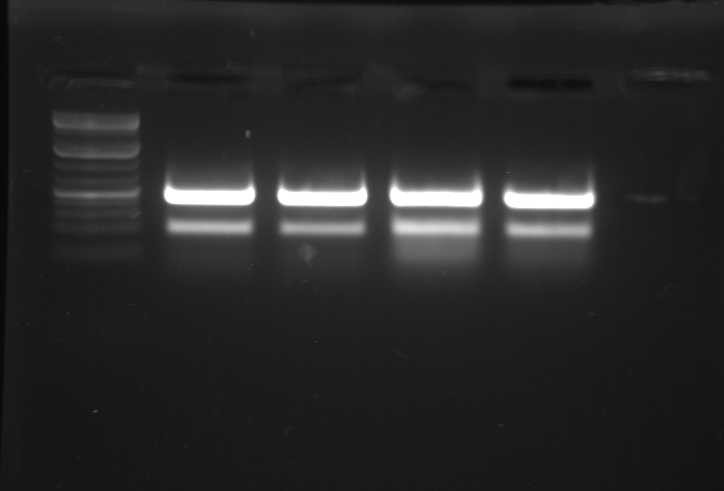 ULiège – Faculty of Veterinary Medicine – FARAH
27
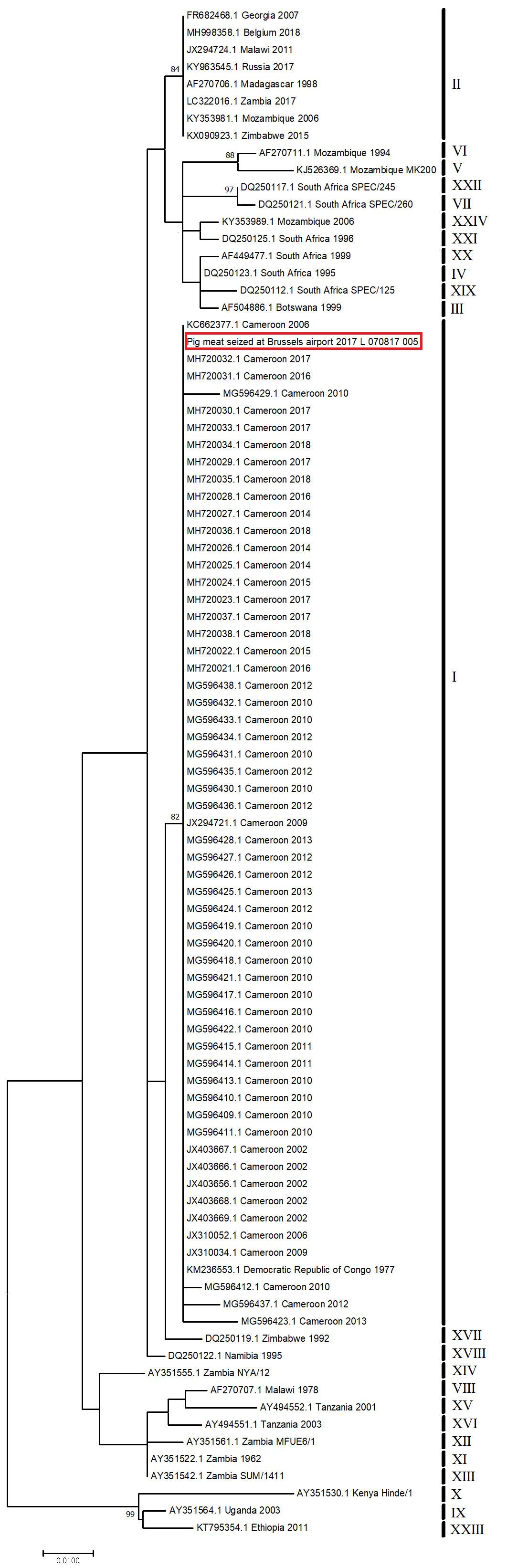 Introduction

Methods

Results and Discussion

Conclusions
ULiège – Faculty of Veterinary Medicine – FARAH
28
Viruses:

Detection of relatively high amounts of ASFV DNA in this sample

This meat sample was determined as cooked by visual inspection

Although highly resistant in the environment, ASFV is inactivated at high t°

Isolation attempts are ongoing
Introduction

Methods

Results and Discussion

Conclusions
ULiège – Faculty of Veterinary Medicine – FARAH
29
Partial sequencing of mitochondrial DNA
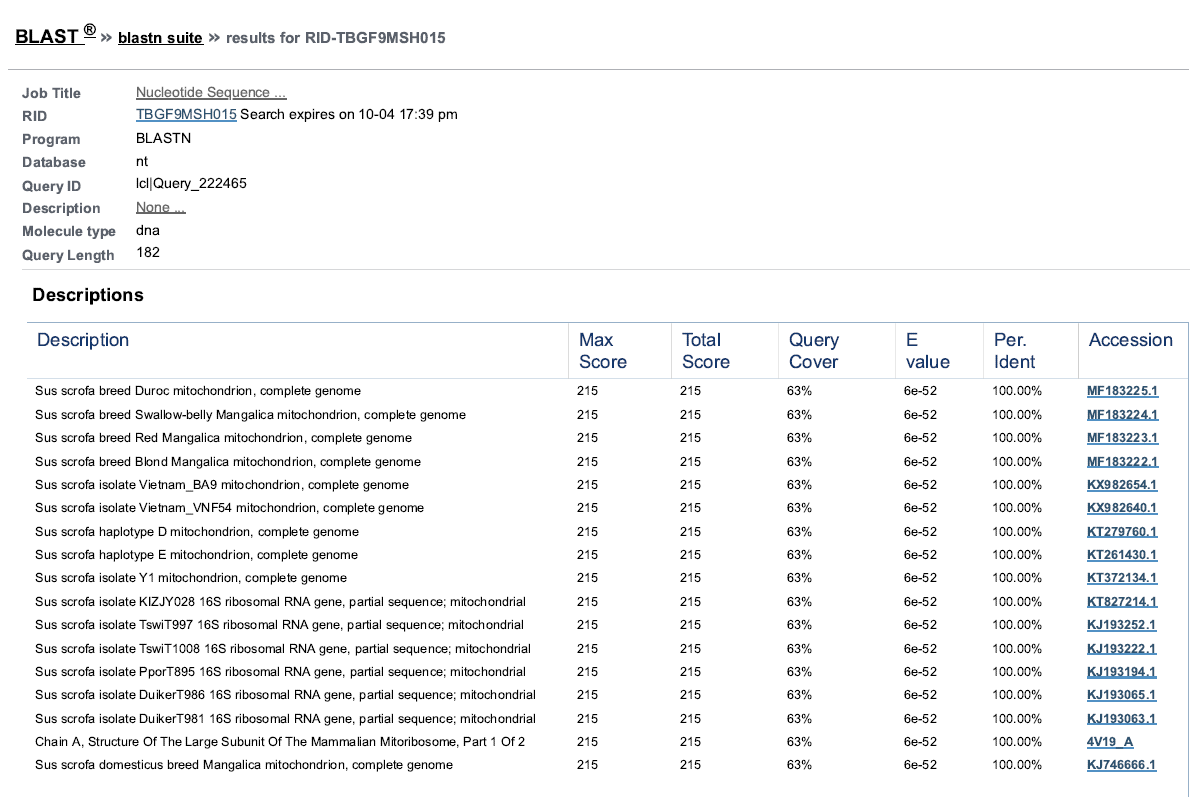 Introduction

Methods

Results and Discussion

Conclusions
ULiège – Faculty of Veterinary Medicine – FARAH
30
Introduction

Methods

Results and Discussion

Conclusions
ULiège – Faculty of Veterinary Medicine – FARAH
31
Introduction

Methods

Results and Discussion

Conclusions
ULiège – Faculty of Veterinary Medicine – FARAH
32
Bacteria:

Several potentially zoonotic bacterial genera have been identified:

Escherichia spp., Yersinia spp., Bacillus spp., Salmonella spp., Erysipelothrix spp.: risk of food-borne infection

Other bacteria, altough recognized zoonotic pathogens, are unlikely to be transmitted through meat consumption: Brucella spp., Coxiella spp.
Introduction

Methods

Results and Discussion

Conclusions
ULiège – Faculty of Veterinary Medicine – FARAH
33
This pilot study confirms the risk of introduction of pathogens through the illegal importation of meat

Zoonotic or epizootic

Huge economic impact of the introduction of ASFV (estimated at > 700 millions euros in Belgium since September 2018; source: ProMed)
Introduction

Methods

Results and Discussion

Conclusions
ULiège – Faculty of Veterinary Medicine – FARAH
34
The implementation of prevention and control measures could prevent and mitigate that risk

Should be implemented both at national and international scales

The analysis of fresh samples would give a more accurate overwiew of the pathogens actually carried in illegally imported meat
Introduction

Methods

Results and Discussion

Conclusions
ULiège – Faculty of Veterinary Medicine – FARAH
35
Questions?
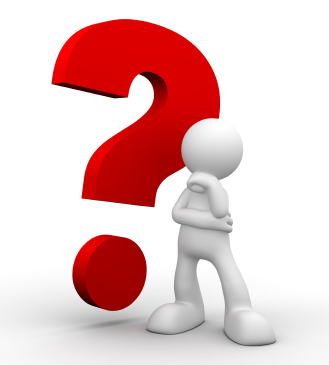 ULiège – Faculty of Veterinary Medicine - FARAH
36